Not Right Now
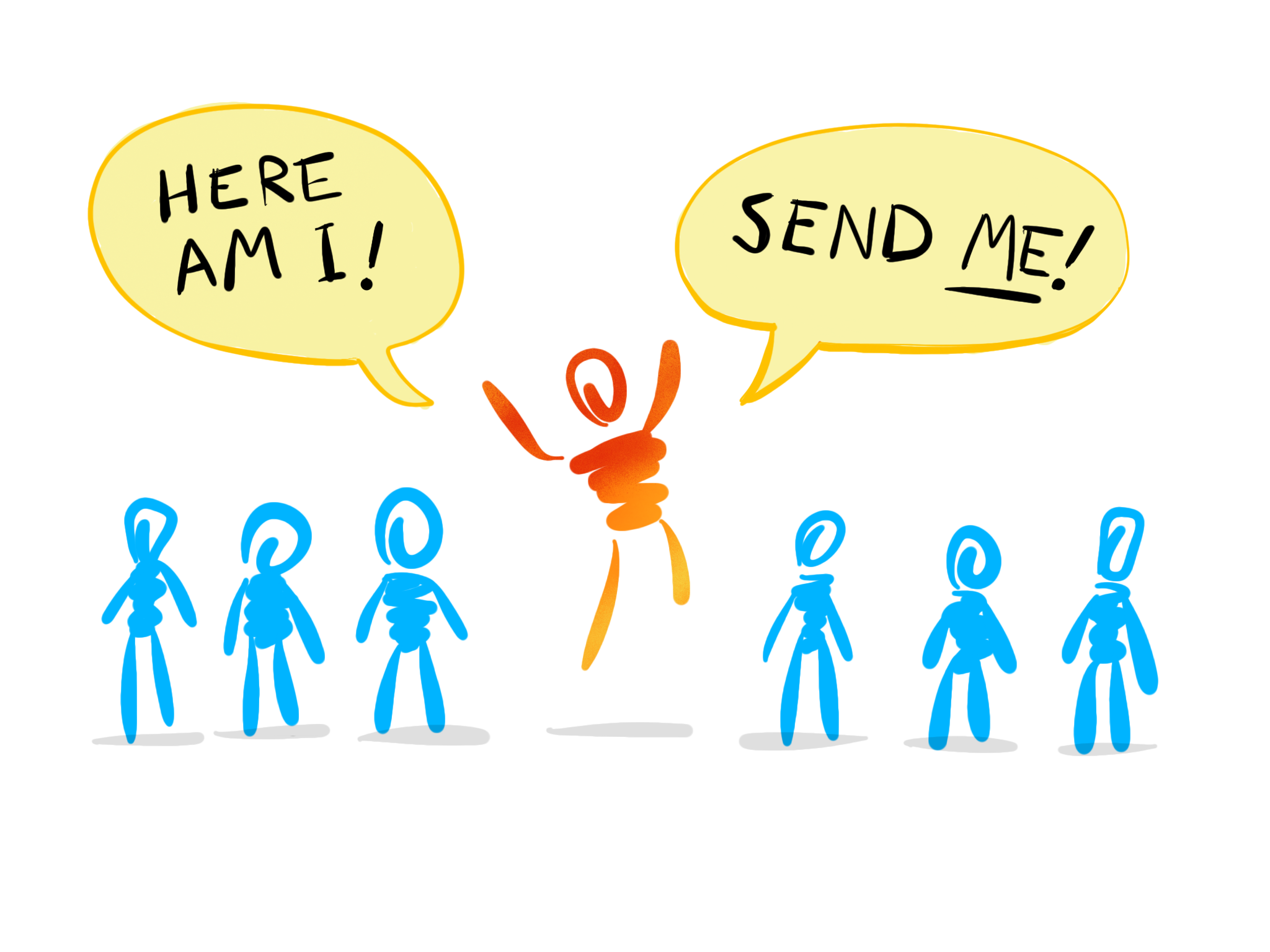 It’s not time yet.
It wasn’t time for Paul to go to Bithynia.
Acts 16:6-9
And they went through the region of Phrygia and Galatia, having been forbidden by the Holy Spirit to speak the word in Asia. And when they had come up to Mysia, they attempted to go into Bithynia, but the Spirit of Jesus did not allow them. So, passing by Mysia, they went down to Troas. And a vision appeared to Paul in the night: a man of Macedonia was standing there, urging him and saying, “Come over to Macedonia and help us.”
It wasn’t time for David to build the temple.
1 Chronicles 17:1
Now when David lived in his house, David said to Nathan the prophet, “Behold, I dwell in a house of cedar, but the ark of the covenant of the Lord is under a tent.”
It wasn’t time for David to build the temple.
1 Chronicles 22:7
David said to Solomon, “My son, I had it in my heart to build a house to the name of the Lord my God. But the word of the Lord came to me, saying, ‘You have shed much blood and have waged great wars. You shall not build a house to my name, because you have shed so much blood before me on the earth. Behold, a son shall be born to you who shall be a man of rest. I will give him rest from all his surrounding enemies. For his name shall be Solomon, and I will give peace and quiet to Israel in his days. He shall build a house for my name.
What is It Time For?
Their House
God’s House
It wasn’t time for David to build the temple.
1 Chronicles 22:5
For David said, “Solomon my son is young and inexperienced, and the house that is to be built for the Lord must be exceedingly magnificent, of fame and glory throughout all lands. I will therefore make preparation for it.” So David provided materials in great quantity before his death.
What are You Doing With Your Life?
Getting By
What We Need to Be Doing
God’s Glory
What They Hadn’t Realized
God was doing this.
Getting By
Matthew 6:31-33
Therefore do not be anxious, saying, ‘What shall we eat?’ or ‘What shall we drink?’ or ‘What shall we wear?’ For the Gentiles seek after all these things, and your heavenly Father knows that you need them all. But seek first the kingdom of God and his righteousness, and all these things will be added to you.
So
They Changed Their Priorities
God’s Glory
God’s Encouragement
My Spirit remains in your midst.
God’s glory